P.E. Choice Board
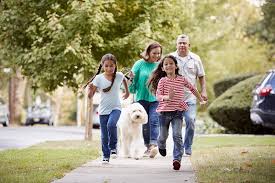 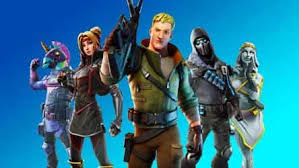 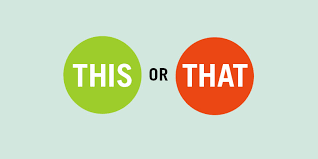 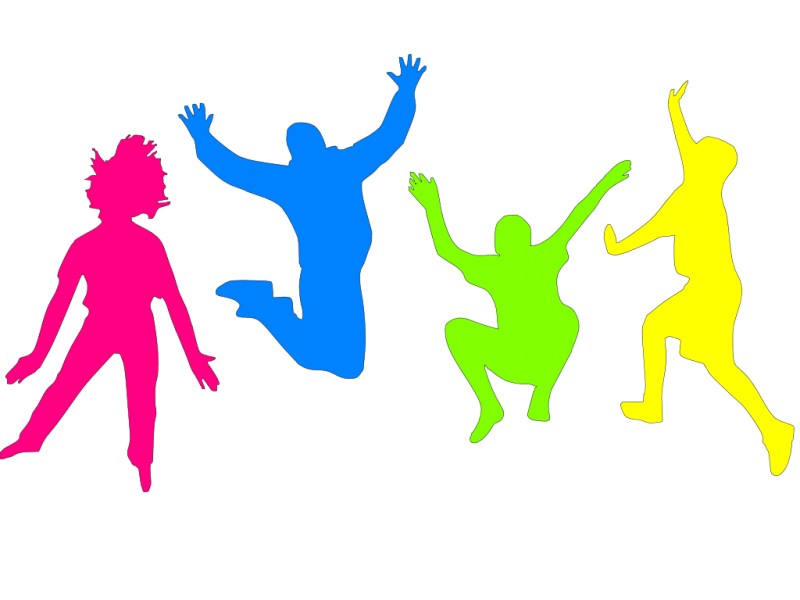 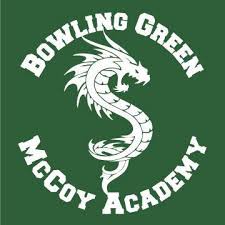 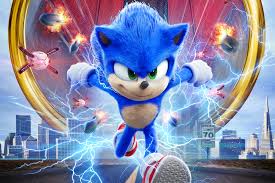 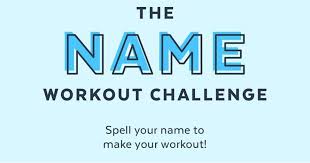 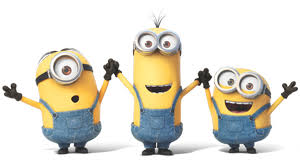 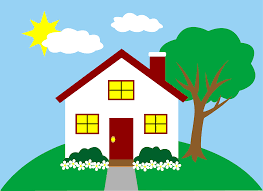 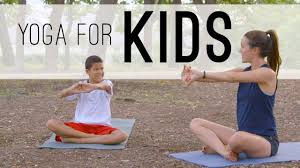